Address Recommendations: PVDIS
1/12/16
Recommendations: PVDIS
1
1a: Acceptances, Efficiencies
Č: 95% (105)
ECal: 95% (113)
Tracking 95% 
Trigger dead time
Pion Contamination
Net: 80%
1/12/16
Recommendations: PVDIS
2
Short term jobs
Final background event generator (Rakitha)
Evaluate ECal with final backgrounds (Rakitha)
Plot justifying baffle thickness and material for ECal
Redo tracking estimates with final backgrounds and pulse heights
Reduce angular acceptance of Č
Redo FOM
1/12/16
Recommendations: PVDIS
3
1a: Elastic Scattering
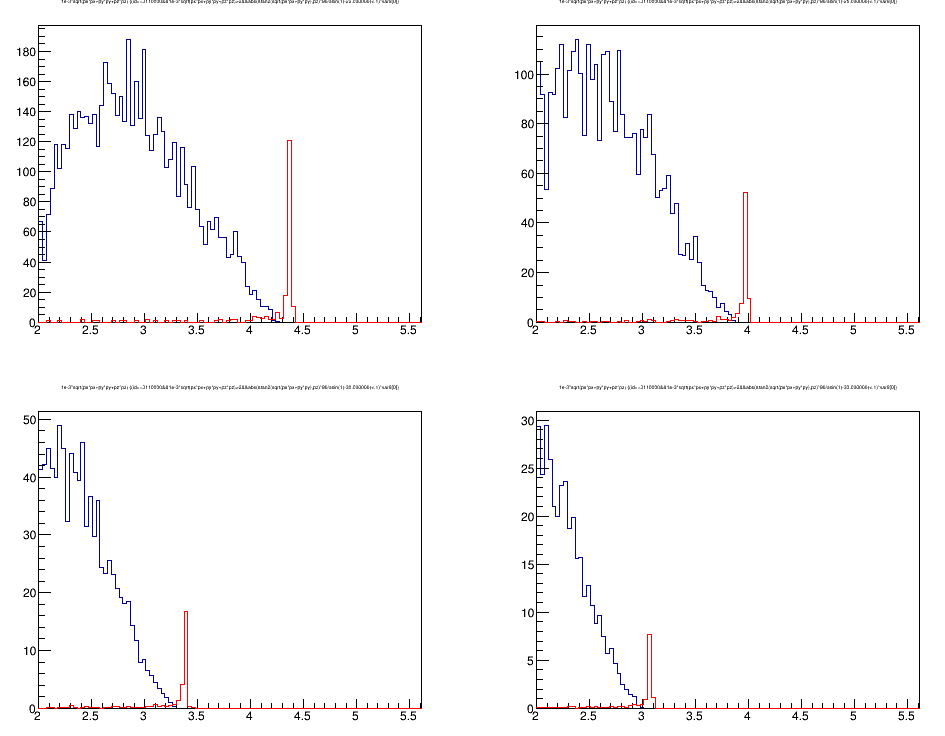 1/12/16
Recommendations: PVDIS
4
1a: Alignment for Q2
Tools
Cosmic rays
Survey
…
Personnel
ROM
1/12/16
Recommendations: PVDIS
5
Helicity-Dependent Asymmetries
Tool: Modulate beam intensity ~ 1% (like dithering)
Asymmetries different for each system
Hyperon production is a source?
Pion asymmetries for 6 GeV PVDIS unexplained
1/12/16
Recommendations: PVDIS
6
Polarimetry: 0.4%
Moller: document 181 v2 (Gaskell)
1/12/16
Recommendations: PVDIS
7
My Major Concerns
Č trigger asymmetry
Wide angle electrons from π0
Asymmetry from hyperons
Λ and Σ partially cancel; need good event generator
Effect of low E photons on tracking 
Needed for SBS
Have Nilanga’s data
1/12/16
Recommendations: PVDIS
8
Longer Term
Radiative corrections
Baffle support
2c Level 3 trigger
2c Full simulation; software framework
1/12/16
Recommendations: PVDIS
9
Update Science Case
Request for bigger CSV Models (Londergan)
ECT* workshop is in Aug.
Update plots
Include information from full energy LHC 
Push radiative correction group
1/12/16
Recommendations: PVDIS
10